Particulate matter (PM2.5 ) concentration forecasting through an artificial neural network in port city environment
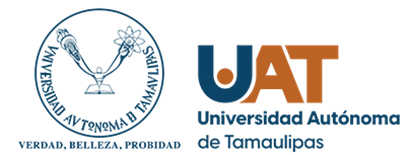 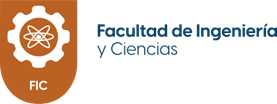 Bárbara a. macias-hernandez
Edgar Tello-Leal
Ulises m. Ramirez-Alcocer
Jaciel d. hernandez resendiz
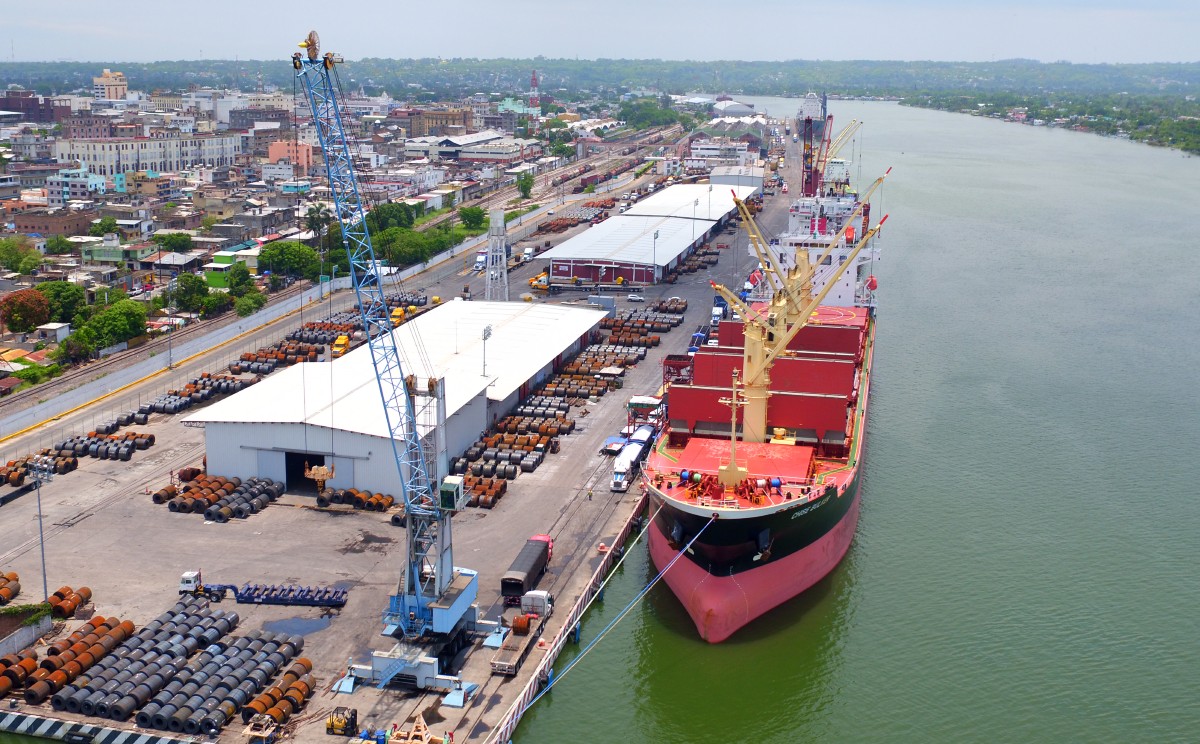 Introduction
Particulate matter  PM2.5
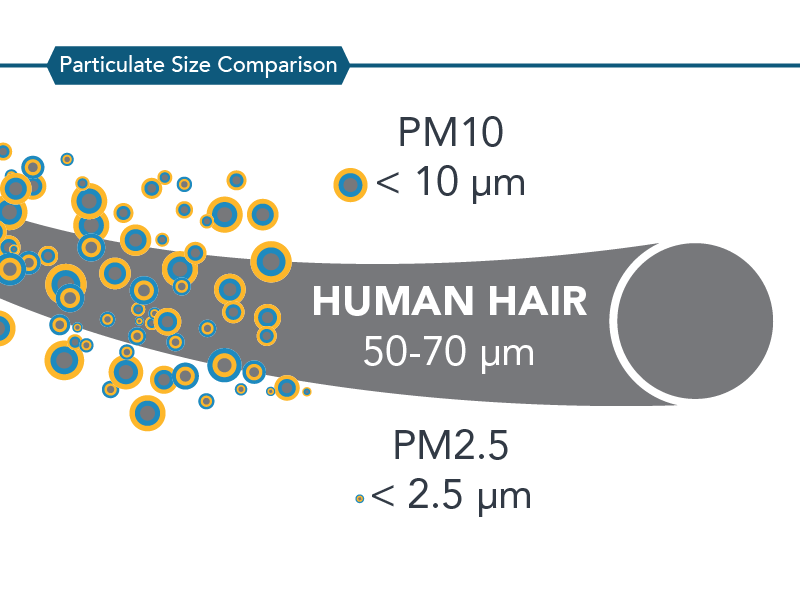 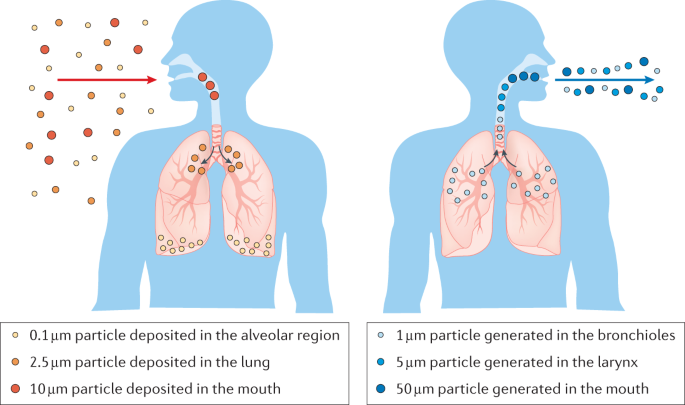 objetive
This study aims to analyze maritime traffic's effect on air quality through multiple regression analysis using recurrent neural networks (RNN), allowing to forecast the daily concentration of PM2.5.
Study area
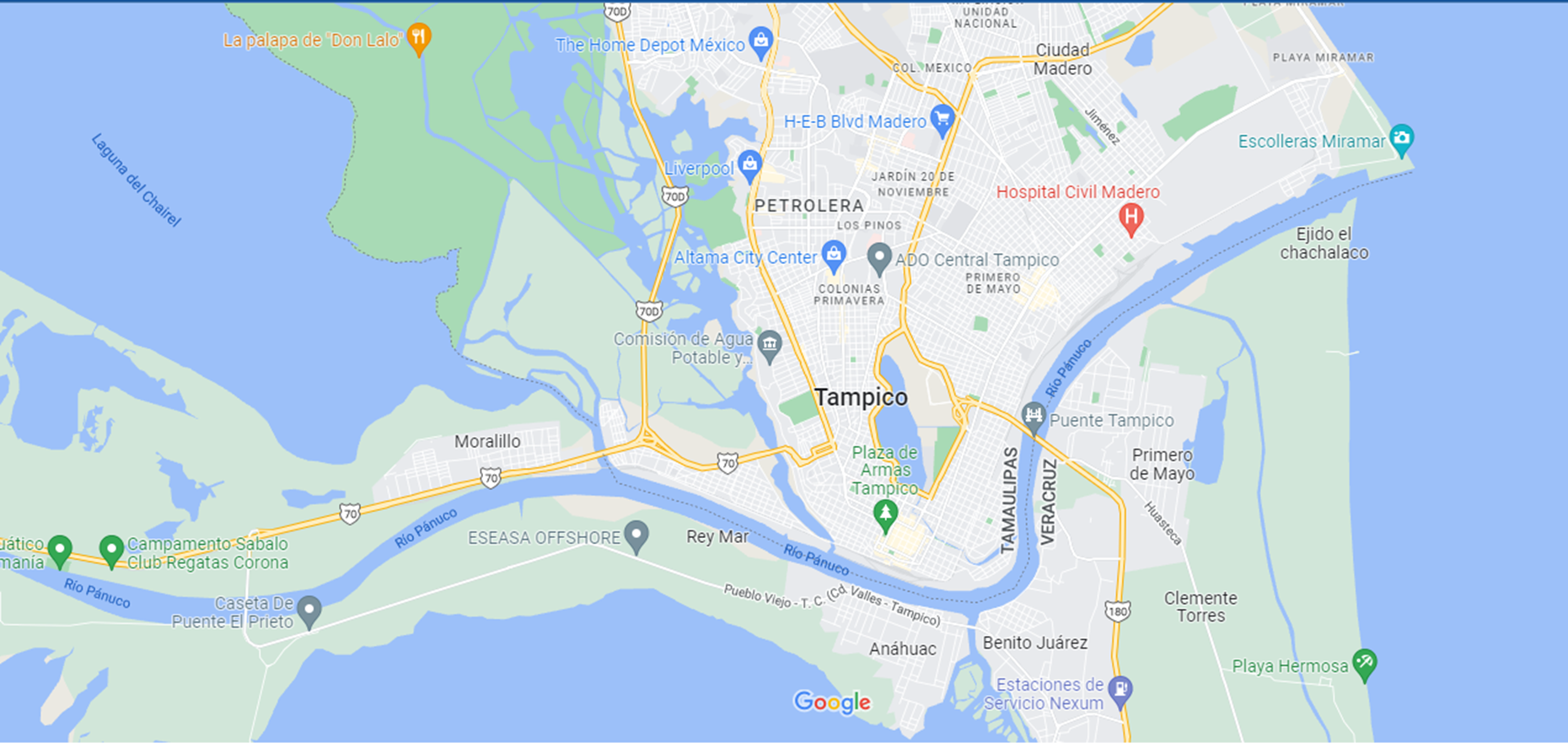 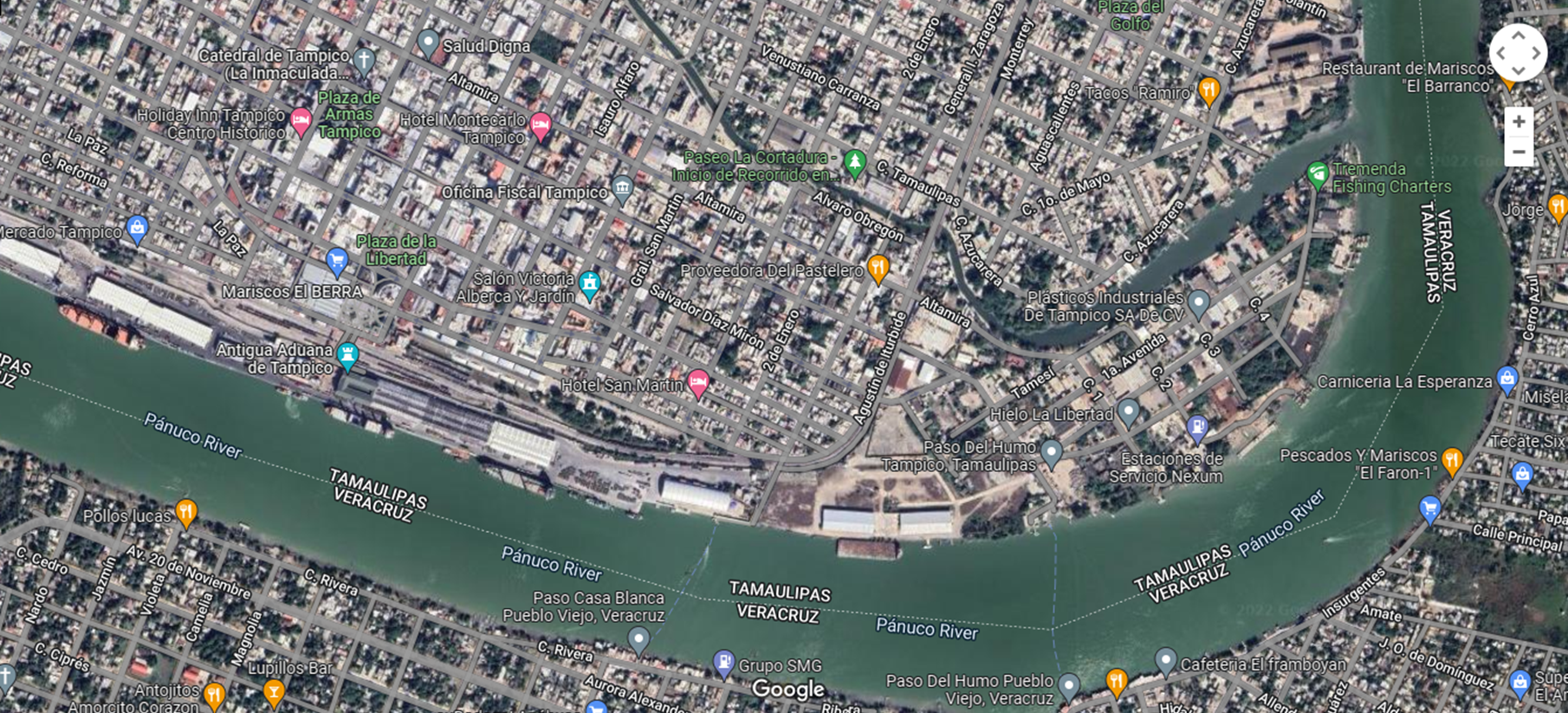 Descriptive Statistics Of Particulate Matter (PM1, PM2.5 And PM10) Monitored For A Period Of 9 Months in Tampico Tamaulipas In µg/m3
Descriptive Statistics Of gases (CO and O3) Monitored For A Period Of 9 Months  Tampico Tamaulipas In µg/m3
Correlation Matrix Or Air Pollutants, Meteorological Variables, And Daily Cargo Ship (CS) And Petrol Tankers (PT) Arrivals
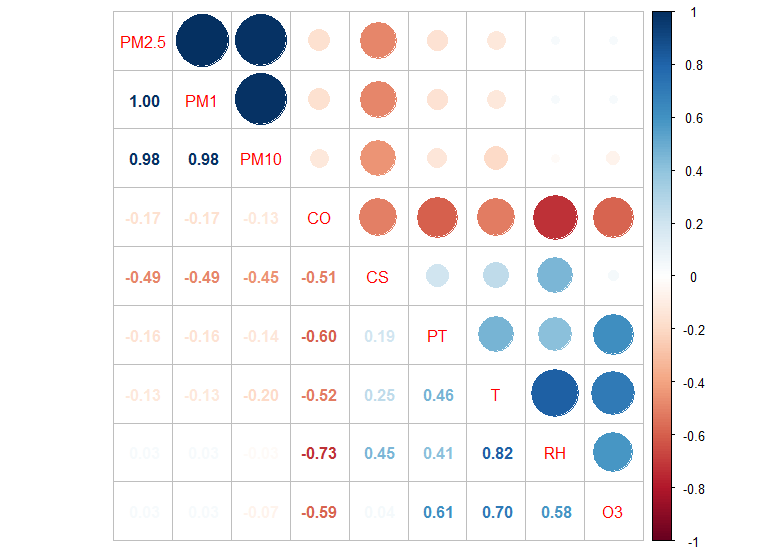 Prediction Accuracy Comparison Between Actual And Predicted Data (Blue Line: Original Values, Red Line: Predicted Values).
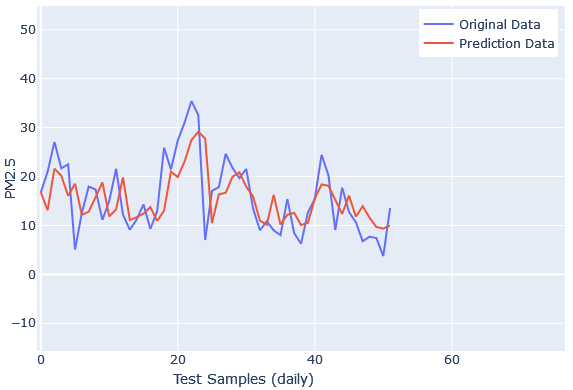 conclusions
Correlation coefficient analysis confirmed a very high relationship between the three types of particulate matter.
CO air pullutnat presents a high negative association with relative humidity.
Cargo ships show a moderate negative relationship with PM1, PM2.5, PM10, and CO.
The petroleum tankers have a moderately negative relationship with CO (r=-0.60). 
Linear regression analysis generated by the RNN prediction model obtains acceptable RMSE and MAE values. 
High MAPE metric, the daily prediction of PM2.5 concentration should be considered with performance and accuracy moderate.
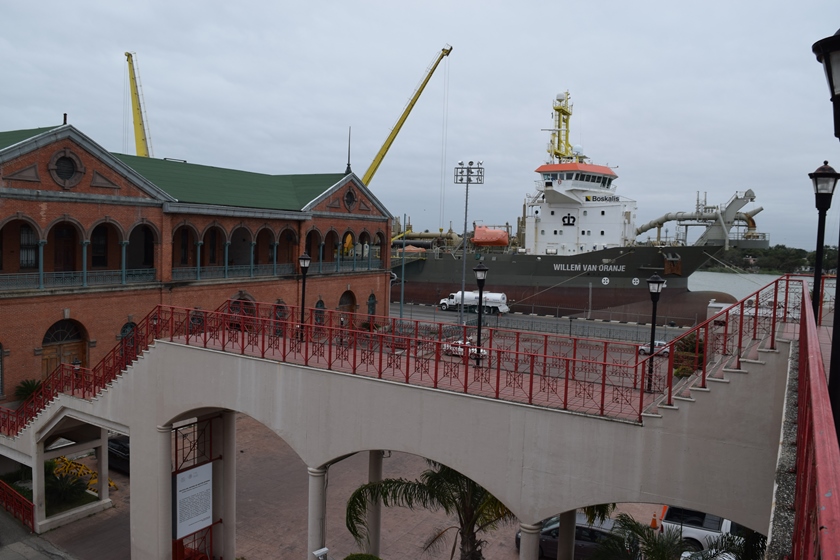 Questions